Оперативные итоги
естественного движения населения
Чеченской Республики
за январь – июнь 2021 года
01
ПОКАЗАТЕЛИ ЕСТЕСТВЕННОГО ПРИРОСТА НАСЕЛЕНИЯ
Оперативные итоги
естественного
движения населения

Чеченской Республики 

за январь – июнь 2021 года
02
ПОКАЗАТЕЛИ РОЖДАЕМОСТИ
03
ПОКАЗАТЕЛИ СМЕРТНОСТИ
04
ПОКАЗАТЕЛИ МЛАДЕНЧЕСКОЙ СМЕРТНОСТИ
05
ПОКАЗАТЕЛИ БРАЧНОСТИ
06
ПОКАЗАТЕЛИ РАЗВОДИМОСТИ
* Ежемесячные данные оперативной статистики
2
ЕСТЕСТВЕННОЕ ДВИЖЕНИЕ НАСЕЛЕНИЯ
ТЫСЯЧ ЧЕЛОВЕК
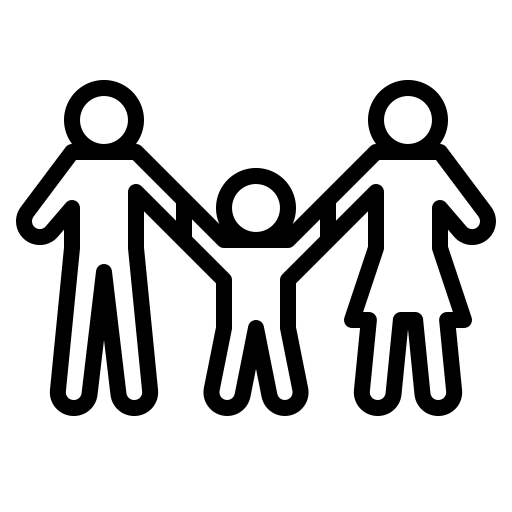 Показатели естественного движения населения
за январь – июнь 2021 года
человек
9797
Естественный прирост населения
13,2
‰
в расчете на 1000 человек населения
Коэффициент естественного прироста
2020
2021
Число родившихся
Число умерших
Естественный прирост
3
КОЭФФИЦИЕНТ ЕСТЕСТВЕННОГО ПРИРОСТА (УБЫЛИ) НАСЕЛЕНИЯ НА 1000 ЧЕЛОВЕК НАСЕЛЕНИЯ ЗА 2020 ГОД
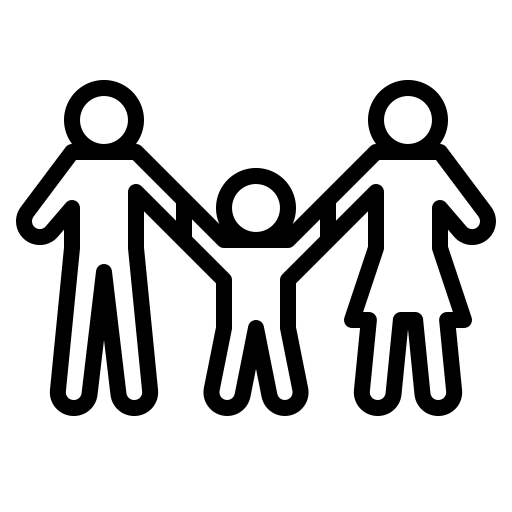 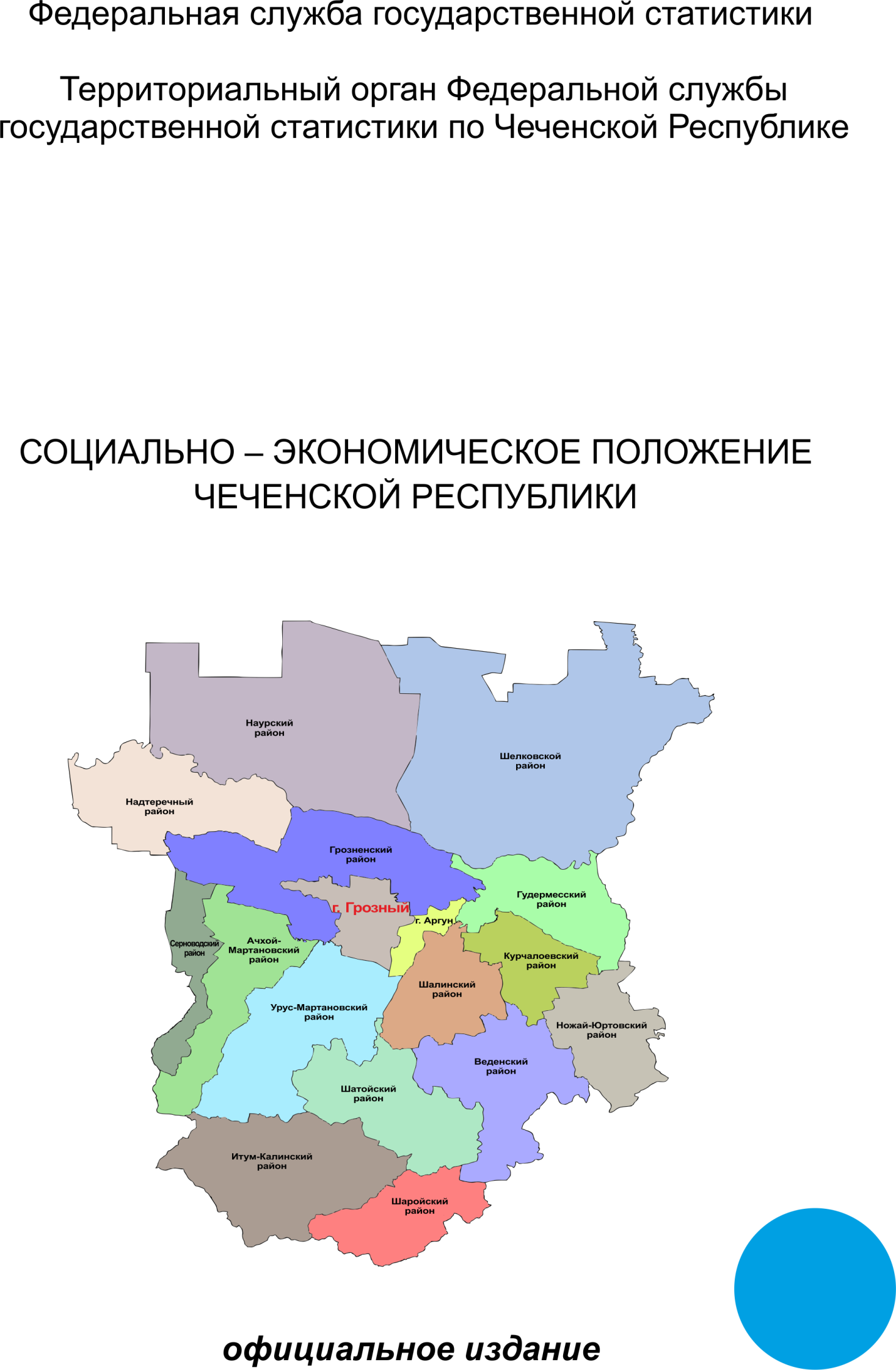 Муниципальные образования и городские округа                    с наибольшими и наименьшими значениями показателя
12
муниципальный округ
значение показателя больше, чем по Республике
5
муниципальный округ
значение показателя меньше, чем по Республике
4
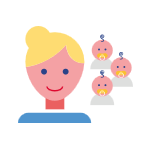 ЧИСЛО ЗАРЕГИСТРИРОВАННЫХ РОДИВШИХСЯ
ТЫСЯЧ ЧЕЛОВЕК
Рождаемость
за январь – июнь 2021 года
13,5
тыс. чел.
Число зарегистрированных родившихся
18,1
‰
в расчете на 1000 человек населения
Коэффициент рождаемости
-5,7
%
Изменение к январю – июню 2020 года
2021
2020
2019
5
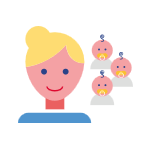 КОЭФФИЦИЕНТ РОЖДАЕМОСТИ 
НА 1000 ЧЕЛОВЕК НАСЕЛЕНИЯ ЗА 2020 ГОД
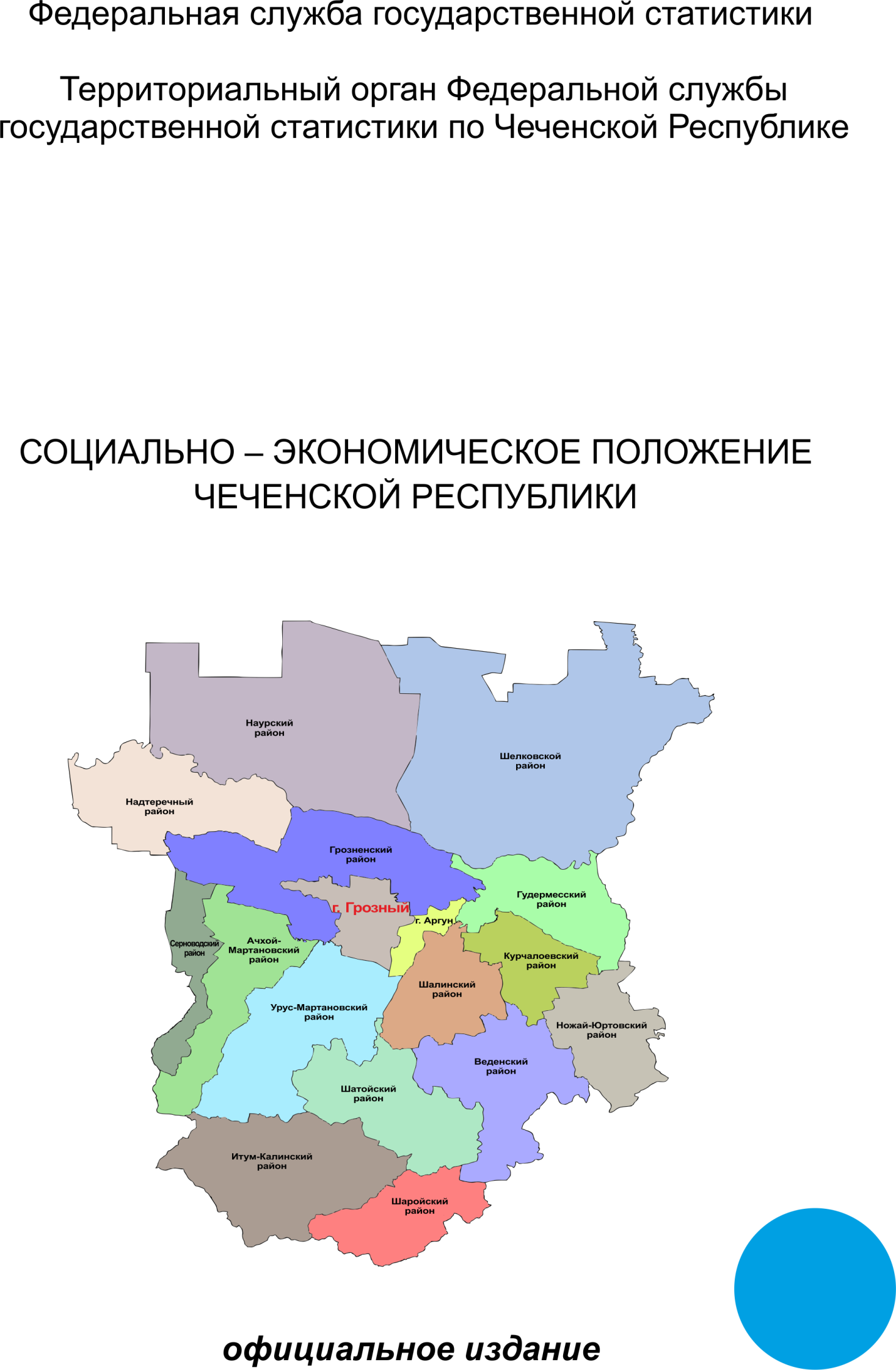 Муниципальные образования и городские округа                    с наибольшими и наименьшими значениями показателя
7
муниципальных округа
значение показателя больше, чем по Республике
10
муниципальных округов
значение показателя меньше, чем по Республике
6
ЧИСЛО ЗАРЕГИСТРИРОВАННЫХ УМЕРШИХ
ТЫСЯЧ ЧЕЛОВЕК
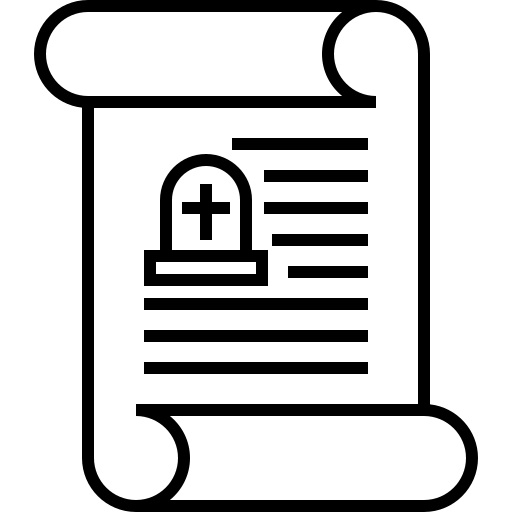 Смертность
за январь – июнь 2021 года
3,7
тыс. чел.
Число зарегистрированных умерших
4,9
‰
в расчете на 1000 человек населения
Коэффициент смертности
2,0
%
Изменение к январю – июню  2020 года
2021
2020
2019
7
КОЭФФИЦИЕНТ СМЕРТНОСТИ
НА 1000 ЧЕЛОВЕК НАСЕЛЕНИЯ ЗА 2020 ГОД
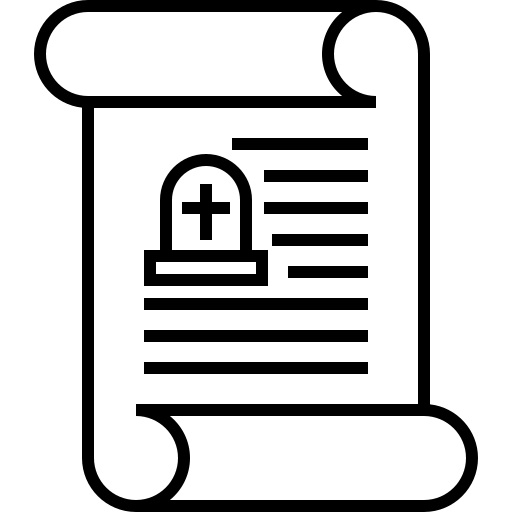 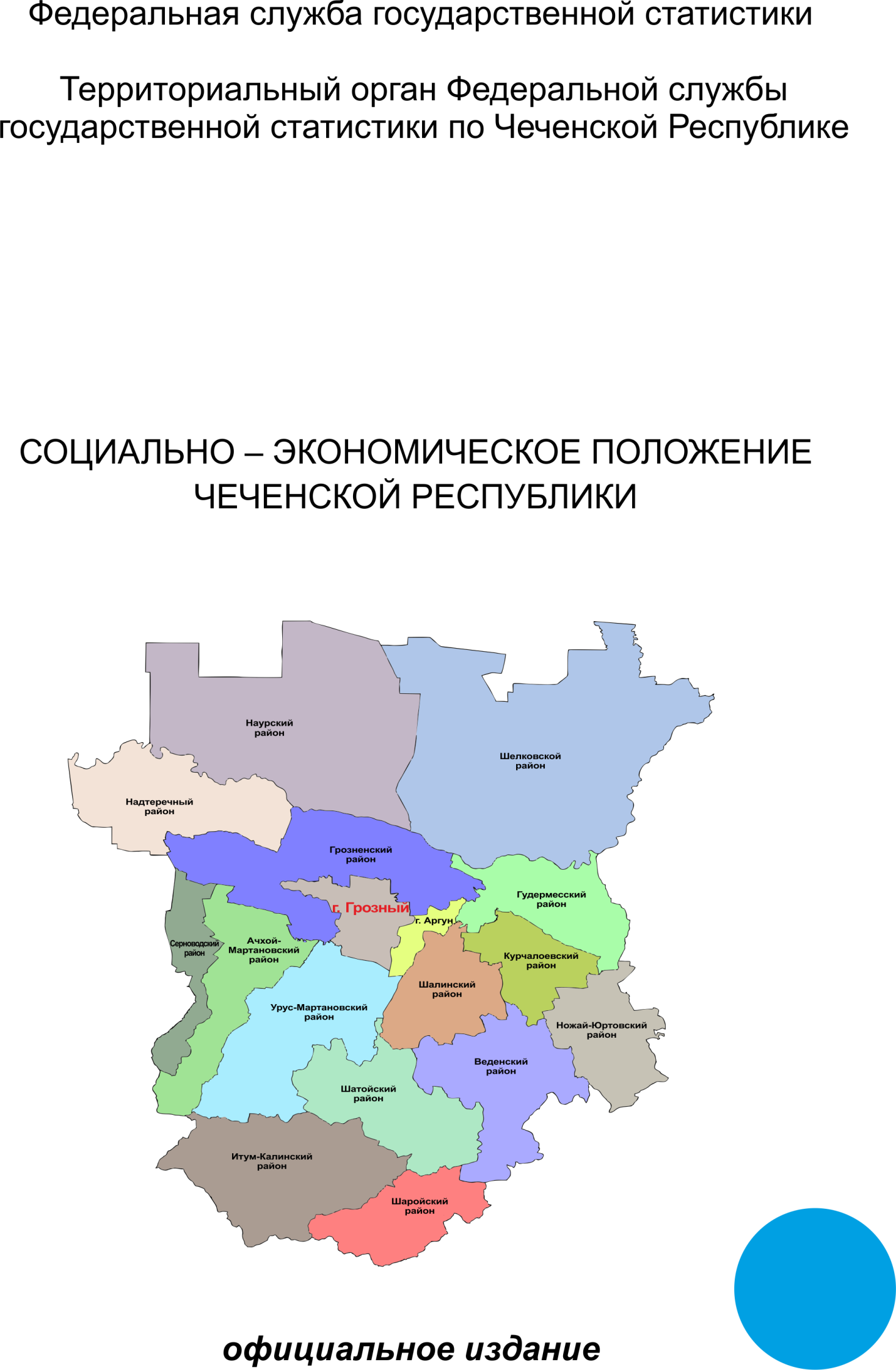 Муниципальные образования и городские округа                    с наибольшими и наименьшими значениями показателя
3
муниципальных округа
значение показателя больше, чем по Республике
14
муниципальных округах
значение показателя меньше, чем по Республике
8
КОЭФФИЦИЕНТ СМЕРТНОСТИ ПО ОСНОВНЫМ КЛАССАМ ПРИЧИН СМЕРТИ
НА 100 000 ЧЕЛОВЕК НАСЕЛЕНИЯ
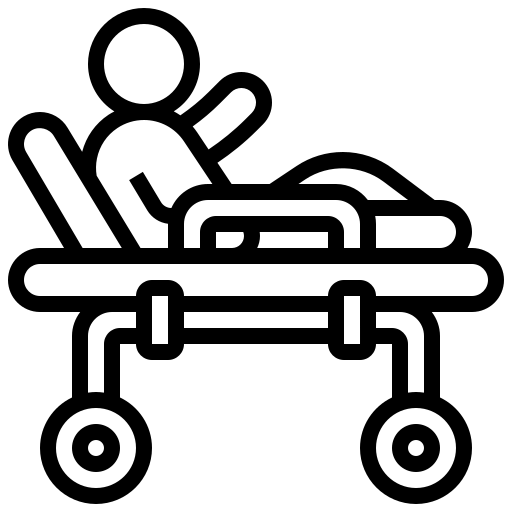 КЛАССЫ БОЛЕЗНЕЙ
2019 ГОД
2020 ГОД
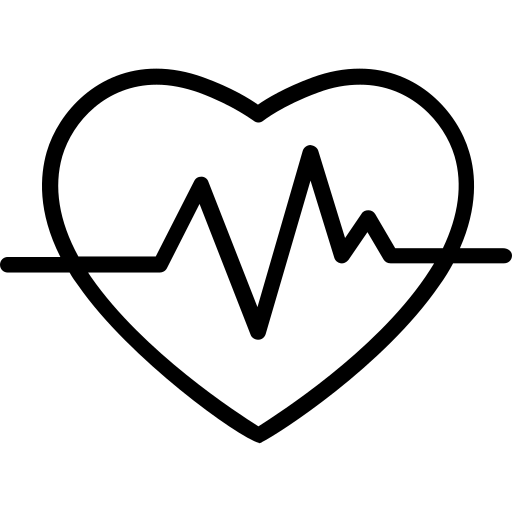 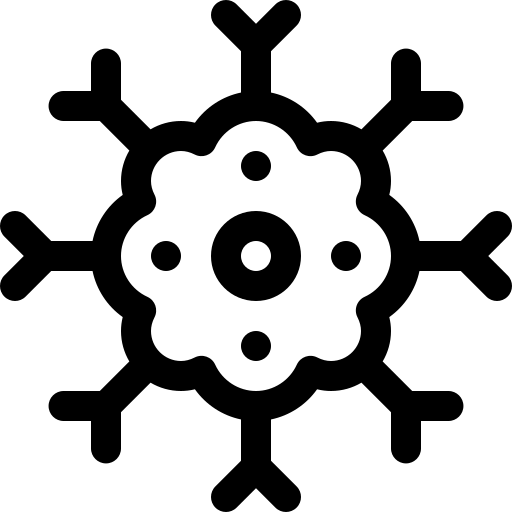 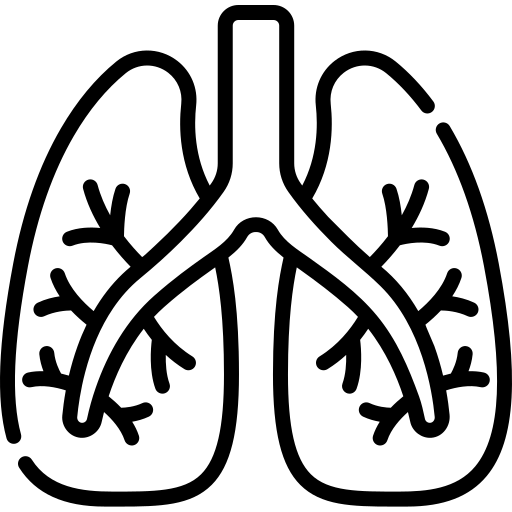 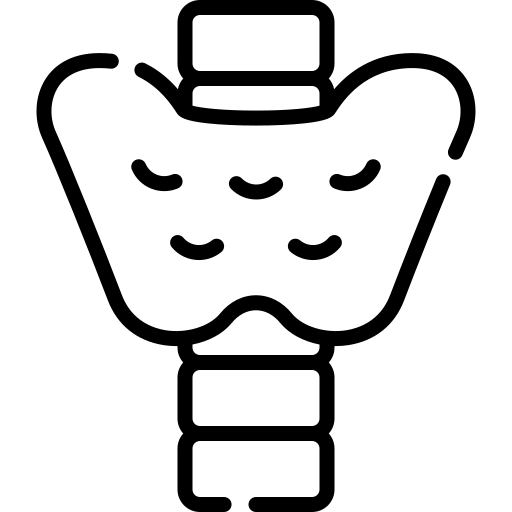 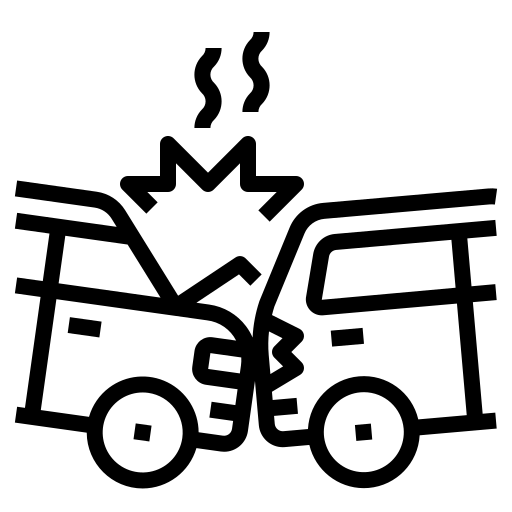 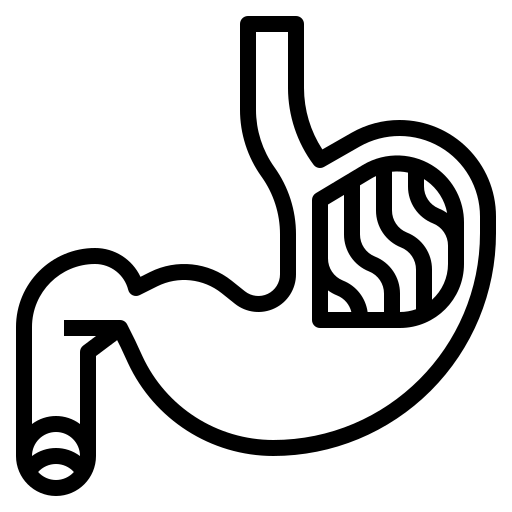 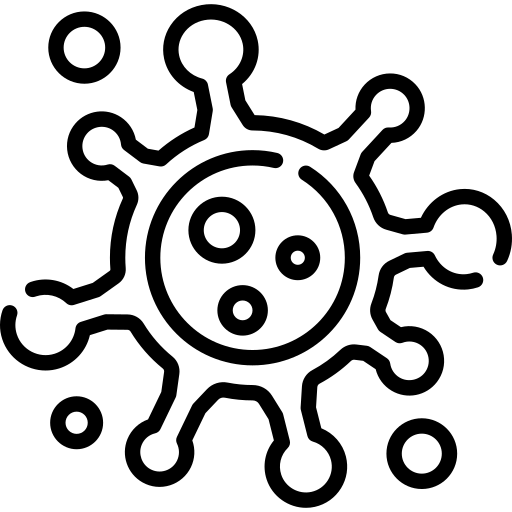 9
СТРУКТУРА СМЕРТНОСТИ
ПО ОСНОВНЫМ КЛАССАМ ПРИЧИН СМЕРТИ, %
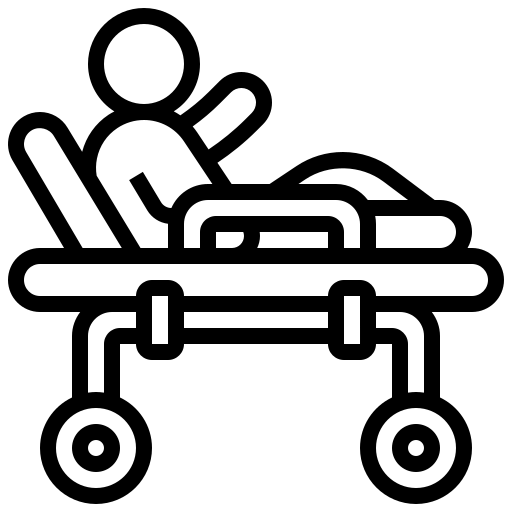 2019
2020
2021
Болезни системы кровообращения
Болезни органов дыхания
Новообразования
Некоторые инфекционные и паразитарные болезни
Внешние причины смерти
Остальные причины
Болезни органов пищеварения
10
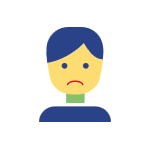 ПОКАЗАТЕЛИ МЛАДЕНЧЕСКОЙ СМЕРТНОСТИ
18,1%
Число умерших в возрасте до 1 года (человек)
ИЗМЕНЕНИЕ
(июнь 2021 года к июню 2020 года)
-1,7%
Коэффициент младенческой смертности, на 1000 родившихся живыми
ИЗМЕНЕНИЕ
(январь-июнь 2021 года 
к январю-июню 2020 года)
2019
2021
2020
11
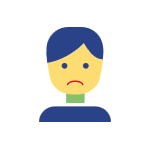 КОЭФФИЦИЕНТ МЛАДЕНЧЕСКОЙ СМЕРТНОСТИ
НА 1000 РОДИВШИХСЯ ЖИВЫМИ
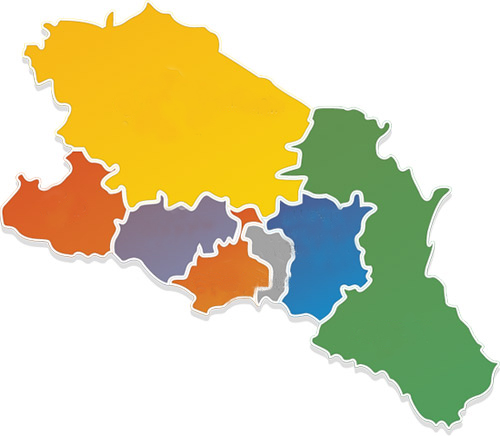 Регионы Северо - Кавказского федерального округа                            с наибольшими и наименьшими значениями показателя
2
регионов
значение показателя больше, чем по Федеральному округу
5
регионов
значение показателя меньше, чем по Федеральному округу
12
КОЭФФИЦИЕНТ МЛАДЕНЧЕСКОЙ СМЕРТНОСТИ ПО ОСНОВНЫМ КЛАССАМ ПРИЧИН СМЕРТИ
НА 10 000 РОДИВШИХСЯ ЖИВЫМИ
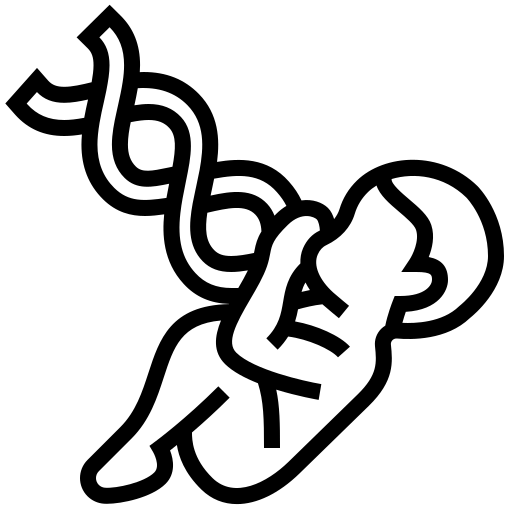 КЛАССЫ БОЛЕЗНЕЙ
2019 ГОД
2020 ГОД
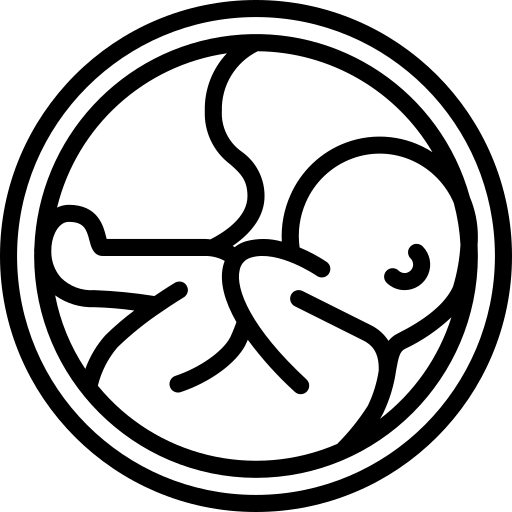 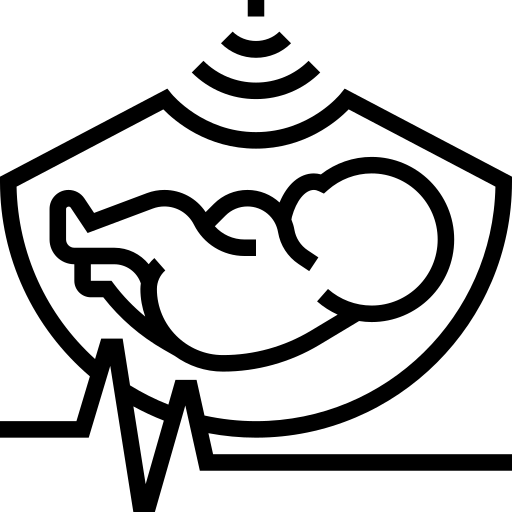 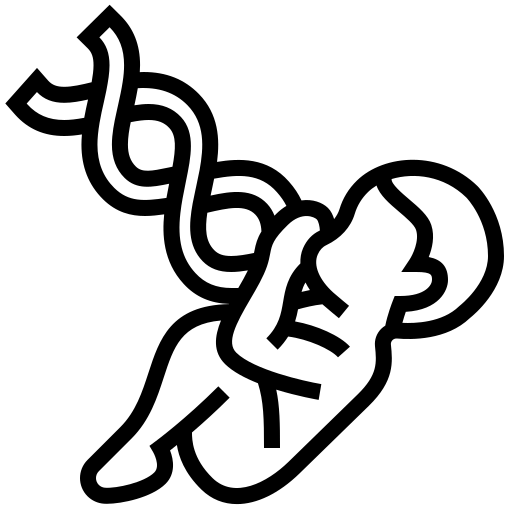 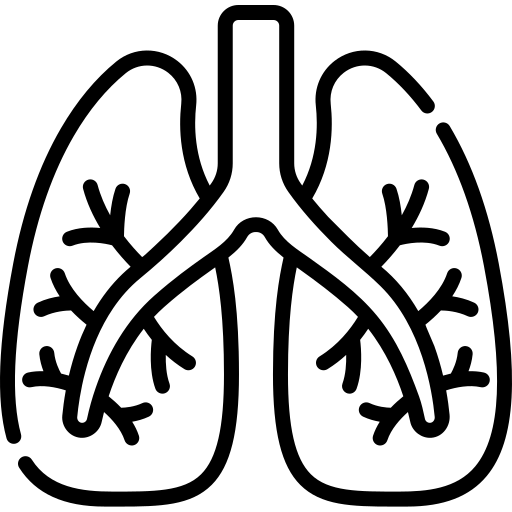 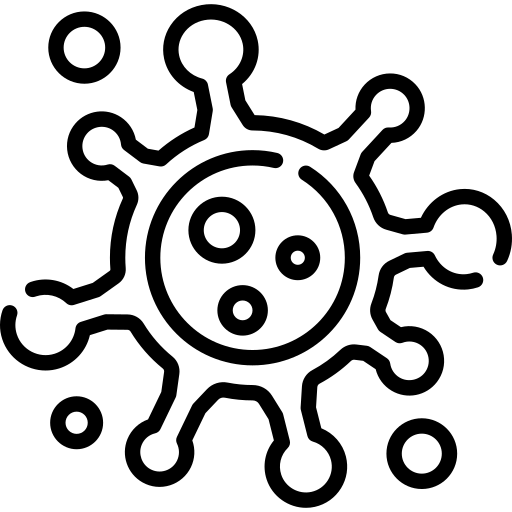 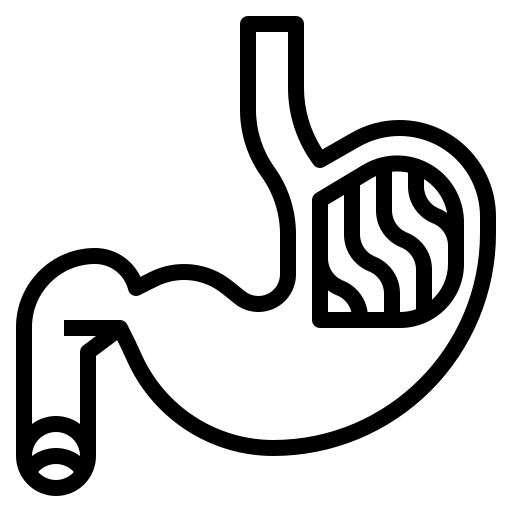 13
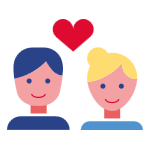 ЧИСЛО ЗАРЕГИСТРИРОВАННЫХ БРАКОВ
ЕДИНИЦ
Брачность
за январь – июнь 2021 года
7,2
тыс. браков
Число зарегистрированных браков
4,7
‰
в расчете на 1000 человек населения
Коэффициент брачности
0,0
%
Изменение к январю – июню 2020 года
2021
2020
2019
14
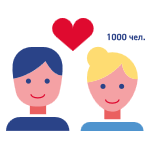 КОЭФФИЦИЕНТ БРАЧНОСТИ
НА 1000 ЧЕЛОВЕК НАСЕЛЕНИЯ
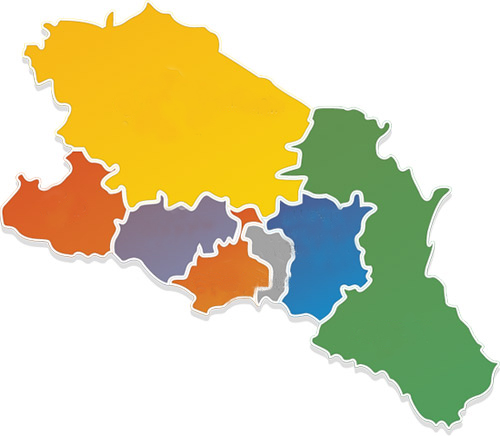 Регионы Северо - Кавказского федерального округа                            с наибольшими и наименьшими значениями показателя
3
регионов
значение показателя больше, чем по Федеральному округу
4
регионов
значение показателя меньше, чем по Федеральному округу
15
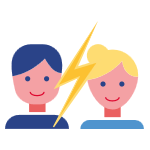 ЧИСЛО ЗАРЕГИСТРИРОВАННЫХ РАЗВОДОВ
ТЫСЯЧ ЕДИНИЦ
Разводимость
за январь – июнь 2021 года
1,2
тыс. разводов
Число зарегистрированных разводов
1,6
‰
в расчете на 1000 человек населения
Коэффициент разводимости
в 2,7
р.
Изменение к январю – июню 2020 года
2021
2020
2019
16
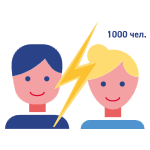 КОЭФФИЦИЕНТ РАЗВОДИМОСТИ
НА 1000 ЧЕЛОВЕК НАСЕЛЕНИЯ
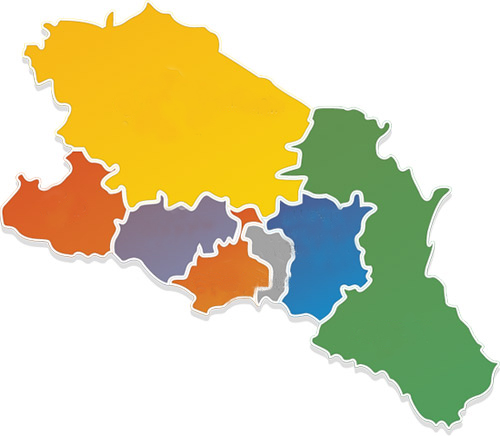 Регионы Северо - Кавказского федерального округа                            с наибольшими и наименьшими значениями показателя
4
регионов
значение показателя больше, чем по Федеральному округу
3
регионов
значение показателя меньше, чем по Федеральному округу
17
СВЕДЕНИЯ О ЧИСЛЕ ЗАРЕГИСТРИРОВАННЫХ УМЕРШИХ
С УСТАНОВЛЕННЫМ (ПРЕДПОЛАГАЕМЫМ) ДИАГНОЗОМ COVID-19
ЗА ИЮНЬ 2021 ГОДА, ЧЕЛОВЕК
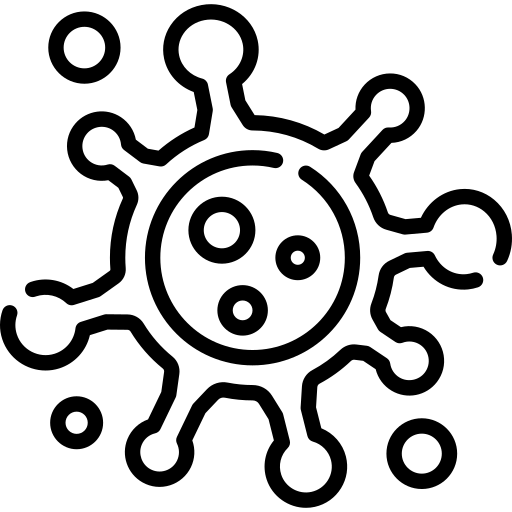 Чеченская Республика
2
COVID-19, ВИРУС ИДЕНТИФИЦИРОВАН
29
КОЛИЧЕСТВО
УМЕРШИХ
ОТ COVID-19
(основная причина смерти и прочая причина смерти)
1
COVID-19, ВИРУС НЕ ИДЕНТИФИЦИРОВАН
18